Manger les imagesUne enquête anthropologico-historique
Jérémie Koering, Les iconophages. Une histoire de l’ingestion des images, Arles, Actes Sud, 2021
Gottfried Schalcken, Enfant tenant une crêpe-visage, 1670-80, huile sur toile, Hambourg, Hamburger Kunsthalle
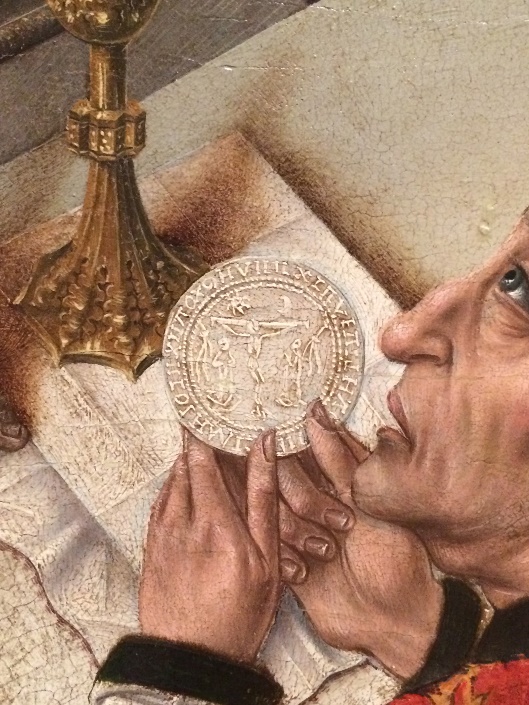 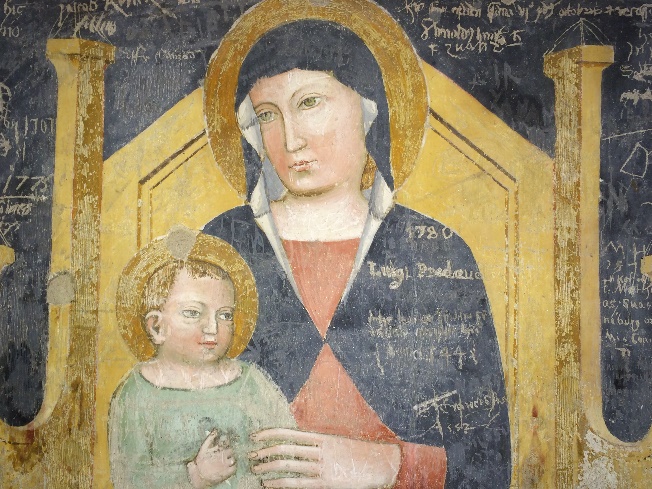 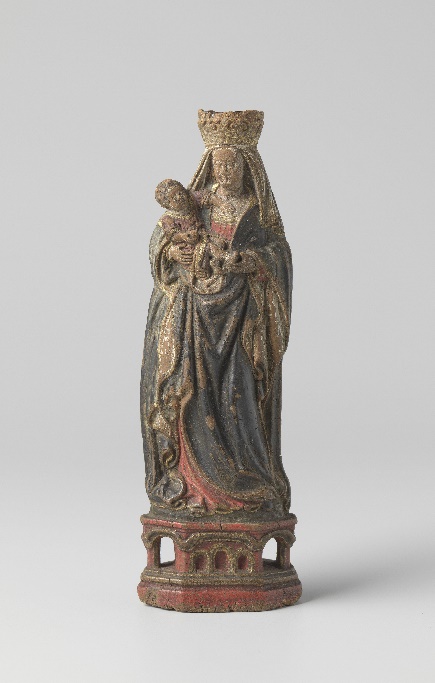 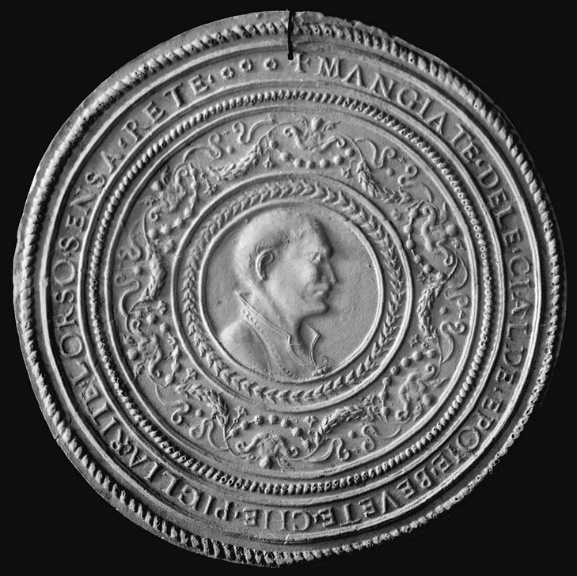 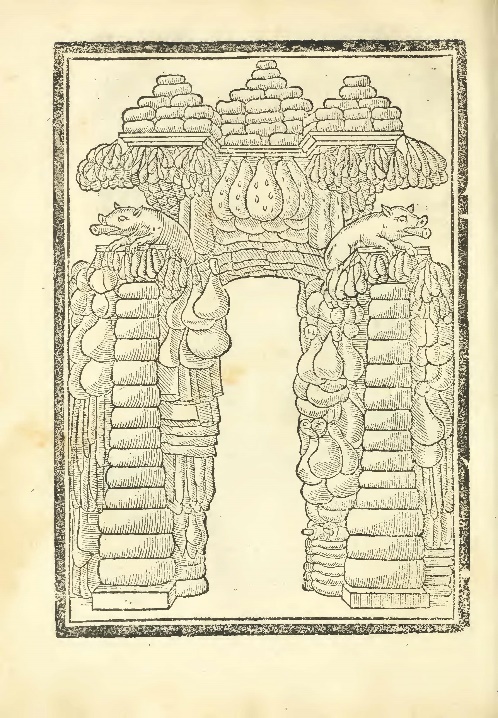 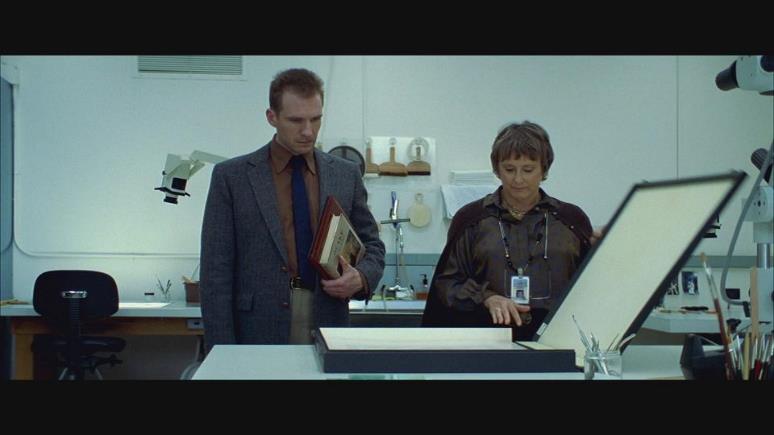 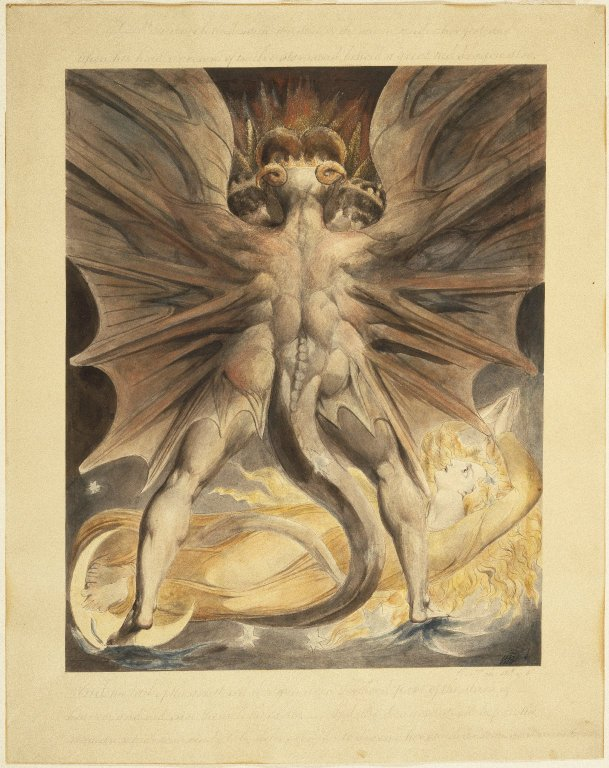 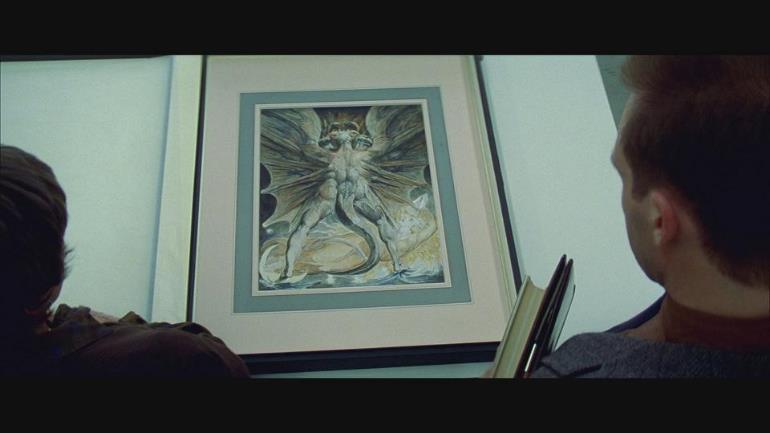 Red dragon de Brett Ratner, d’après le roman de Thomas Harris, 2002
Francis Dolarhyde (joué par Ralph Fiennes) deant The Great Red Dragon and the Woman Clothed with the Sun de William Blake (c. 1803-1805, Brooklyn Museum )
Jasper Johns, Painting bitten by a man, 1961, New York, MoMA
Image
Ingestion constituante
Ingestion instituante
L’IMAGE EN SOIIngestion thérapeutique, prophylactique, apotropaïque…
Jeton de pèlerinage du Sanctuaire de saint Siméon Stylite, Qal’at Sim’an, Syrie, VIe siècle, Baltimore, Walters Art Museum
Statuette à l’effigie de Notre Dame de Foy, XVIIe siècle (d’après un modèle d’Utrecht du second quart du XVe siècle), terre polychrome et autres matières organiques, ht. 17.9 cm, Amsterdam, Rijksmuseum
Schabmadonna (ou madone à gratter) à l’effigie de la Vierge à l’Enfant, XXe siècle, collection particulière
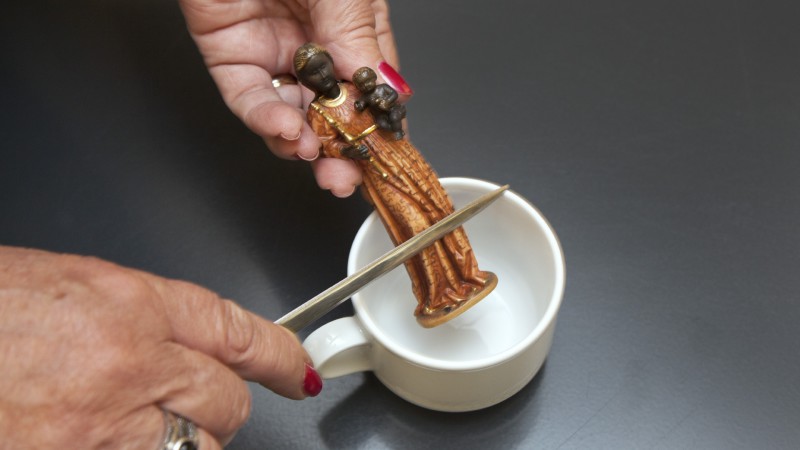 Schluckbildchen, c. 1780, gravure sur bois, Munich, Bayerisches Nationalmuseum
Anonyme, Vierge à l’Enfant encadrée par saint Étienne et saint Laurent, XIVe siècle, fresque, Prato, Basilica di Santa Maria delle Carcere
Gravure de la Madonna delle Carceri, c. 1480, collée dans Giuliano di Francesco Guizzelmi, Historia della apparitione et altri miracoli di Madonna Sancta del Carcere di Prato, 1505, manuscrit, Prato, Biblioteca Roncioniana, codex 87
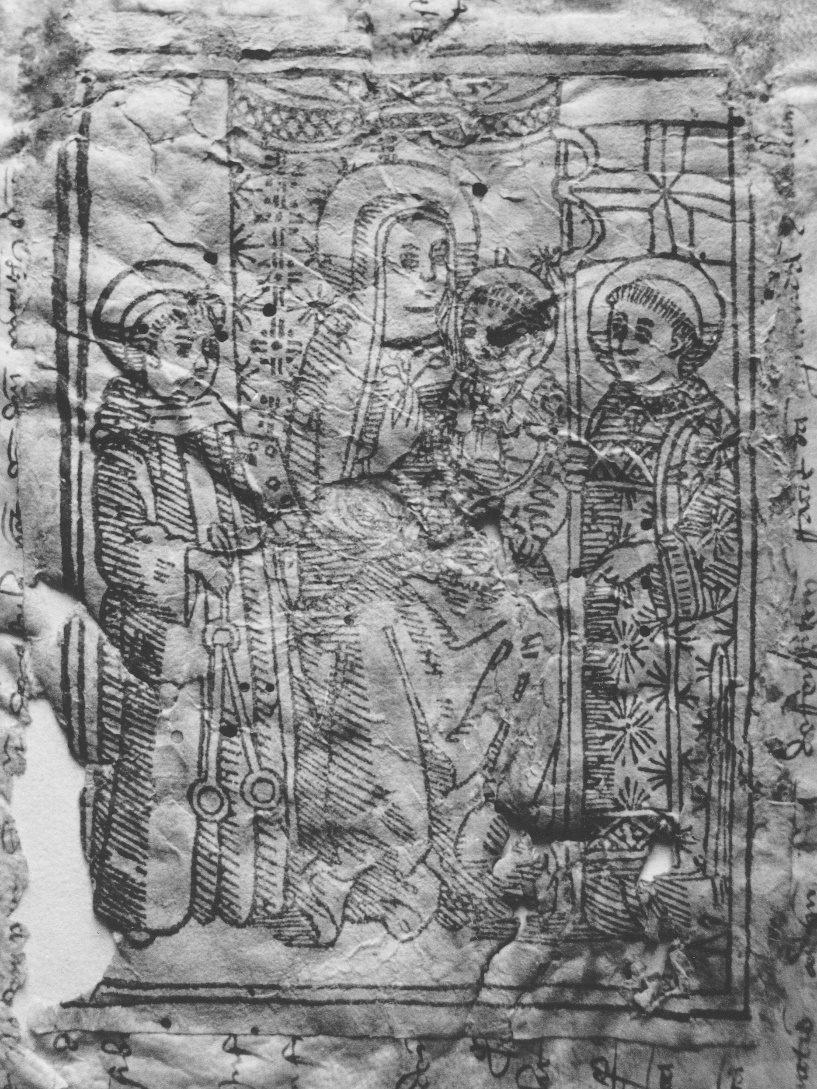 IMAGINAIRE DE L’INGESTION
Hans Weiditz, Médecin prodiguant des soins à un malade, gravure tirée de Marcus Tullius Cicero, Officia…, Augsburg, 1531, Londres, British Museum
Pacino di Bonaguida, Triptyque de Chiarito del Voglia, c. 1340, Los Angeles, J. Paul Getty Museum
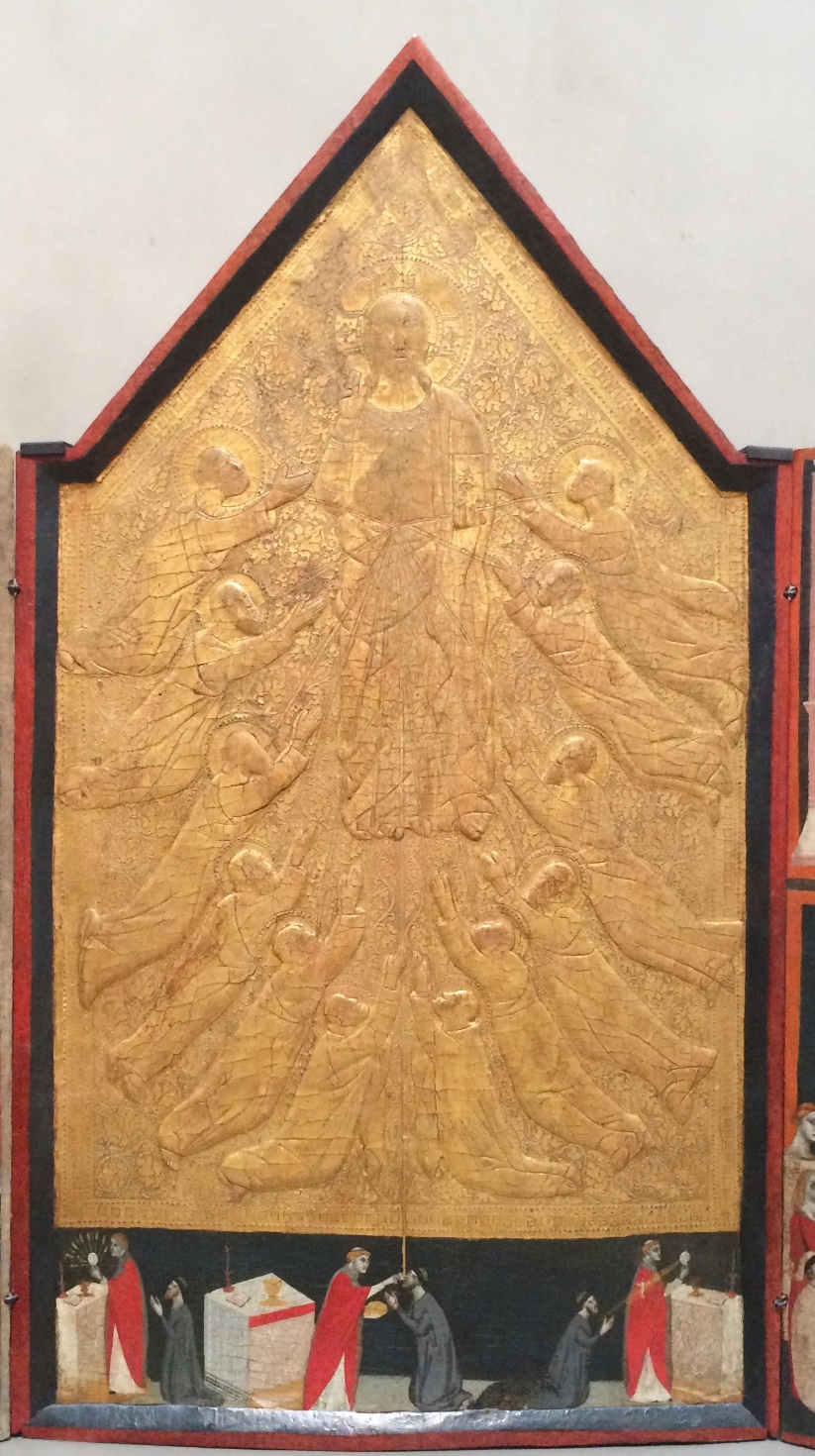 Francesco Vanni, Sainte Catherine buvant à la côte du Christ, vers. 1594,  Sienne, Cathédrale
Santi di Tito, Sainte Catherine de Sienne buvant le sang du Christ, 1590, Borgo San Lorenzo, Monastero di Santa Caterina
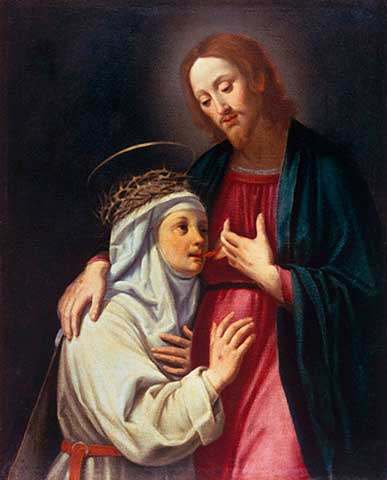 Alonso Cano, Vision (ou lactation) de saint Bernard, 1650, Madrid, Museo del Prado
Anonyme, Vierge à l’Enfant munie d’un tuyau au niveau de la poitrine, XVIIIe siècle, Margarethen (Grieskirchen)
Anonyme, Lettre E enluminée illustrant le livre d’Ézéchiel, dans Bible de Lambeth (Ms. 3, fol. 258v.), vers 1146, Londres, Lambeth Palace Library
Albrecht Dürer, Saint Jean dévorant le Livre, gravure tirée de L’Apocalypse, 1497-1498, Paris, BNF « Puis la voix du ciel, que j'avais entendue, me parla de nouveau : "Va prendre le petit livre ouvert dans la main de l'ange debout sur la mer et sur la terre. » Je m'en fus alors prier l'Ange de me remettre le petit livre et lui me dit : "Tiens, mange-le, il te remplira les entrailles d'amertume, mais en ta bouche il aura la douceur du miel. » Je pris le petit livre de la main de l'Ange et l'avalai, dans ma bouche, il avait la douceur du miel, mais quand je l'eus mangé, Il remplit mes entrailles d'amertume. »(Apocalypse, X, 8-10)
Pierre de Jean Olieu, Commentaires sur l’Apocalypse, 1297 « Considère qu’il ne dit pas ‘lie’ mais dévore, et il ne dit pas ‘regarde’ mais prends, parce qu’il veut que la pensée spirituelle et intellectuelle du livre soit mâchée, savourée, et transmise dans l’intériorité par une affection et un goût très fervent et sapide. »
William Hogarth, Enthusiasm delineated, 1760-1762, Londres, British Museum
« The intention of this print is to give a lineal representation of the strange effects of literal and low conceptions of Sacred Beings, as also of the Idolatrous tendency of pictures in churches, and prints in religious books, & c. ».
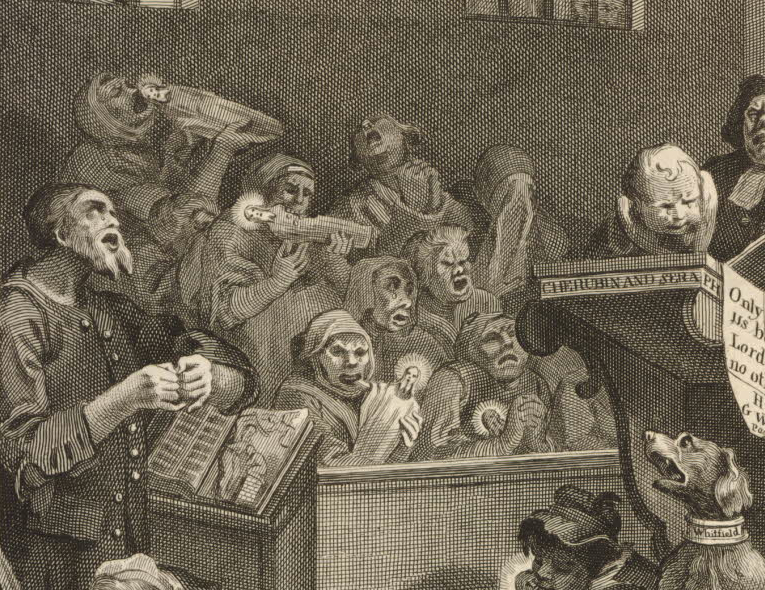 Illustration de Wolfgang Strauch d’après Hans Sachs, Das Schlauraffen landt, 1530
L’IMAGE EN PARTAGEInstituer la communauté
L’hostie figurée et le multiple dans l’Un
Diego del Cruz, Messe de saint Grégoire, c. 1490, Philadelphie, Museum of Art
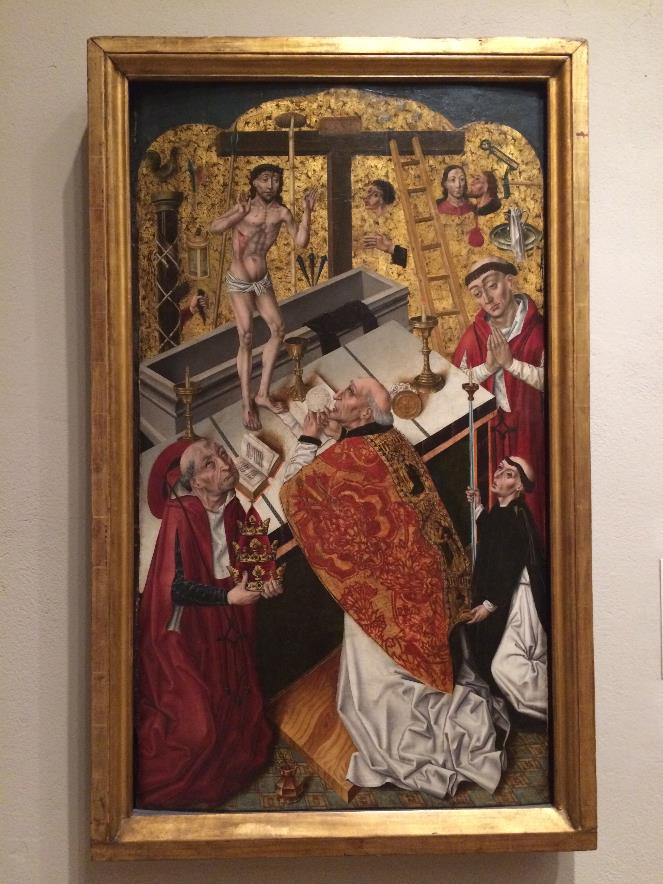 Double matrice, XIIIe siècle, Paris, Musée de Cluny
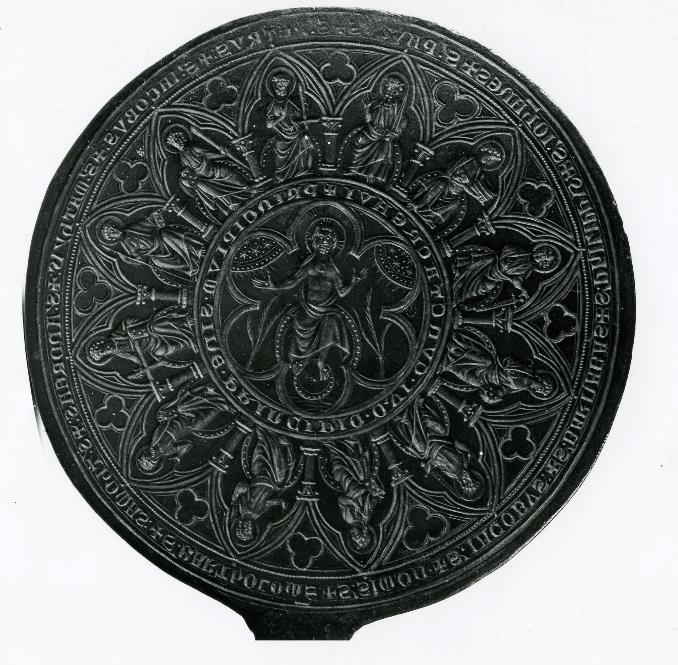 Saint Augustin, Les confessions, VII, X, 16
« Et j’ai découvert que j’étais loin de toi dans la région de la dissemblance, comme si j’entendais ta voix me dire des hauteurs : “Je suis l’aliment des grands ; grandis et tu me mangeras. Et tu ne me changeras pas en toi, comme l’aliment de ta chair ; mais c’est toi qui seras changé en moi” 


Luca Pinelli, Brevi, & divotissime meditatione del Santissimo sacrametno e della preparatione alla sacra communione, con le sue immagini, Brescia, 1600, p. 19 
« Considère que ce repas céleste ne se convertit pas en la substance de celui qui le mange, comme il en va des autres repas naturels, mais il nous convertit en lui
La multiplication des pains et l’imitatio christi
Moule pour pain d’épices de la région d’Aix-la-Chapelle avec une représentation de la Virgo Lactans , c. 1475-1500, graphite, 18,5 x 12,8 cm, Paris, Musée du Moyen Âge
Lebkuchen, 1587, Munich, Bayerisches Nationalmuseum
Johannes Geiler von Kaysersberg, Doctor Keiserspergs Passion Des Here[n] Jesu, Fürgeben vnd geprediget gar betrachtiglich (particuliert) vnd geteilt in stückes weiß eins süßen Lebkuochen vßzuogeben (per quadragesima[m]) als durch die gantze fasten allen tag wol ein Predig daruß zuonemen ist, Straßburg, 1514
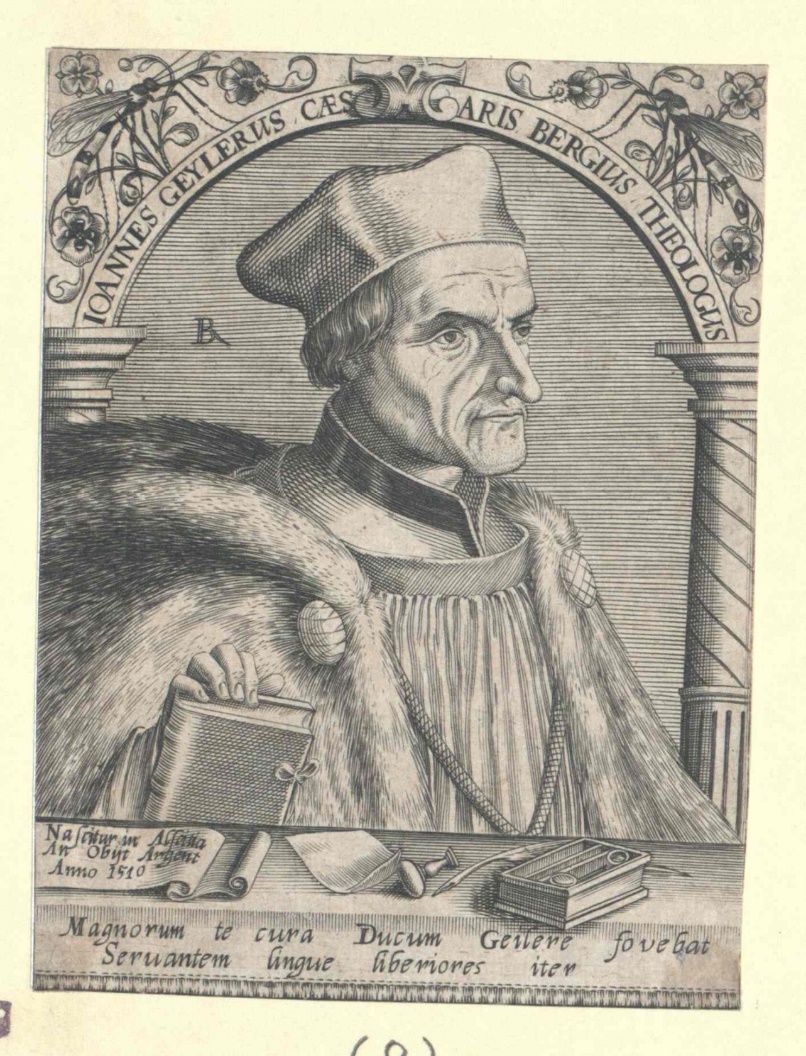 Manger en famille, manger la famille
Deux Lebkuchen : Le Jugement de Pâris ; Suzanne et les Vieillards, moulages d’après matrice en bois, XVIe siècle, Nuremberg, Germanisches Nationalmuseum
Moulages en plâtre de cialde produites à l’aide de fers, XVe et XVIe siècles, Pérouse, Galleria Nazionale dell’Umbria
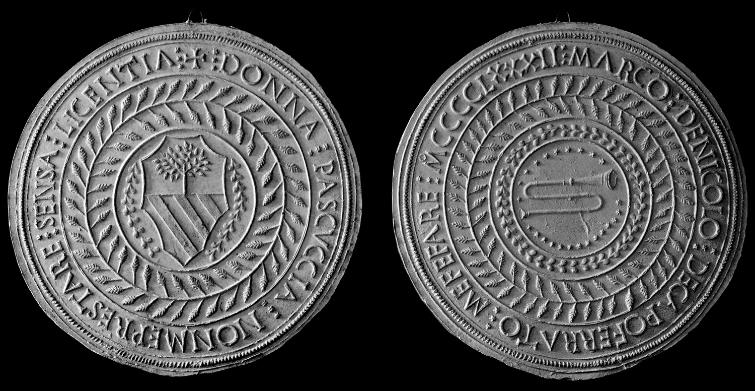 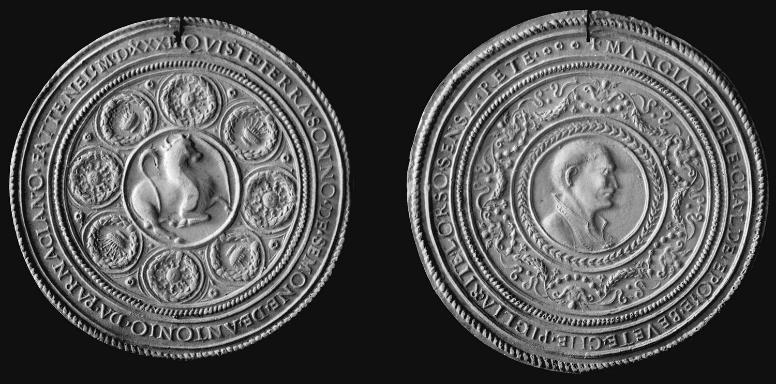 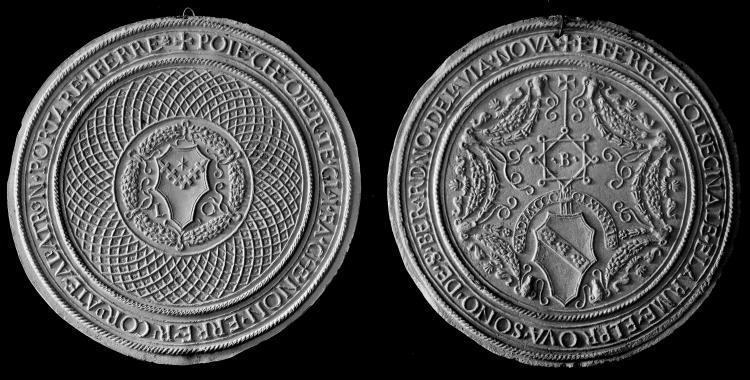 Federico di Francesco Rossetti, Moulages en plâtre portant les empreintes de fers à cialde, s.d., Pérouse, Galleria Nazionale dell’UmbriaAvers : Quisti ferra facti fare Oddo Orfo per non li prestare [Ces fers ont été faits par Oddo Orfo pour ne pas les prêter / ou les emprunter]Revers : M. Pietro si la fabrecati Rossiecto sechieri la intagliati [M. Pietro les a fabriqué, Rossetti le batteur de monnaie les a gravé]
Ingestions politiques
L’Astronomie, la Grammaire et la Rhétorique portant le Mont Hélicon avec Apollon et les Muses, illustration des mets offerts lors du banquet nuptial de Costanzo Sforza et Camilla d’Aragona, 1475, Vatican, Bibliothèque Apostolique, Urb. Lat. 899, fol. 110
Arc de Triomphe en l’honneur d’Antonio Alvarez de Toledo, dans Francesco Orilia, Il Zodiaco, over, idea di perfettione di prencipi, Naples, 1630, p. 456
Un art consommé
Portrait de Giovan Francesco Rustici, dans Giorgio Vasari, Le vite, 1568
Vasari, Vita di Giovan Francesco Rustici, « La compagnia del paiuolo », 1568

	« L’usage voulait que chacun apportât un plat original et le présentât au maître de céans, toujours choisi parmi les douze. Celui-ci le donnait à l’hôte de son choix, échangeant ainsi les plats des uns et des autres. Une fois à table, chacun avait devant lui un échantillon de chaque plat. Si par hasard certains avaient préparé la même recette, ils avaient un gage. Un soir où Giovanfrancesco recevait la Confrérie du Chaudron, il dressa le festin dans une immense cuve transformée en chaudron, et les invités paraissaient être plongés dans l’eau […]. À ce banquet, Rustici offrit un pâté en forme de chaudron dans lequel Ulysse plongeait son père pour lui rendre sa jeunesse ; les deux personnages étaient réalisés avec deux chapons bouillis que l’on avait accommodés en leur donnant une forme humaine à l’aide d’accessoires tous comestibles. […] Spillo présenta pour son dîner un serrurier réalisé dans une grosse oie ou volaille de ce genre, avec tous les outils nécessaires pour réparer le chaudron si besoin était. Domenico Puligo, d’un cochon de lait, fit une servante avec sa quenouille gardant une couvée de poussins, supposée être utile pour faire la vaisselle du chaudron. Robetta métamorphosa une tête de veau parée de graisse en enclume destinée à l’entretien du chaudron, plat d’une succulente beauté aussi réussi que tous les autres que l’on ne peut énumérer. Des dîners semblables, ils en firent beaucoup. »